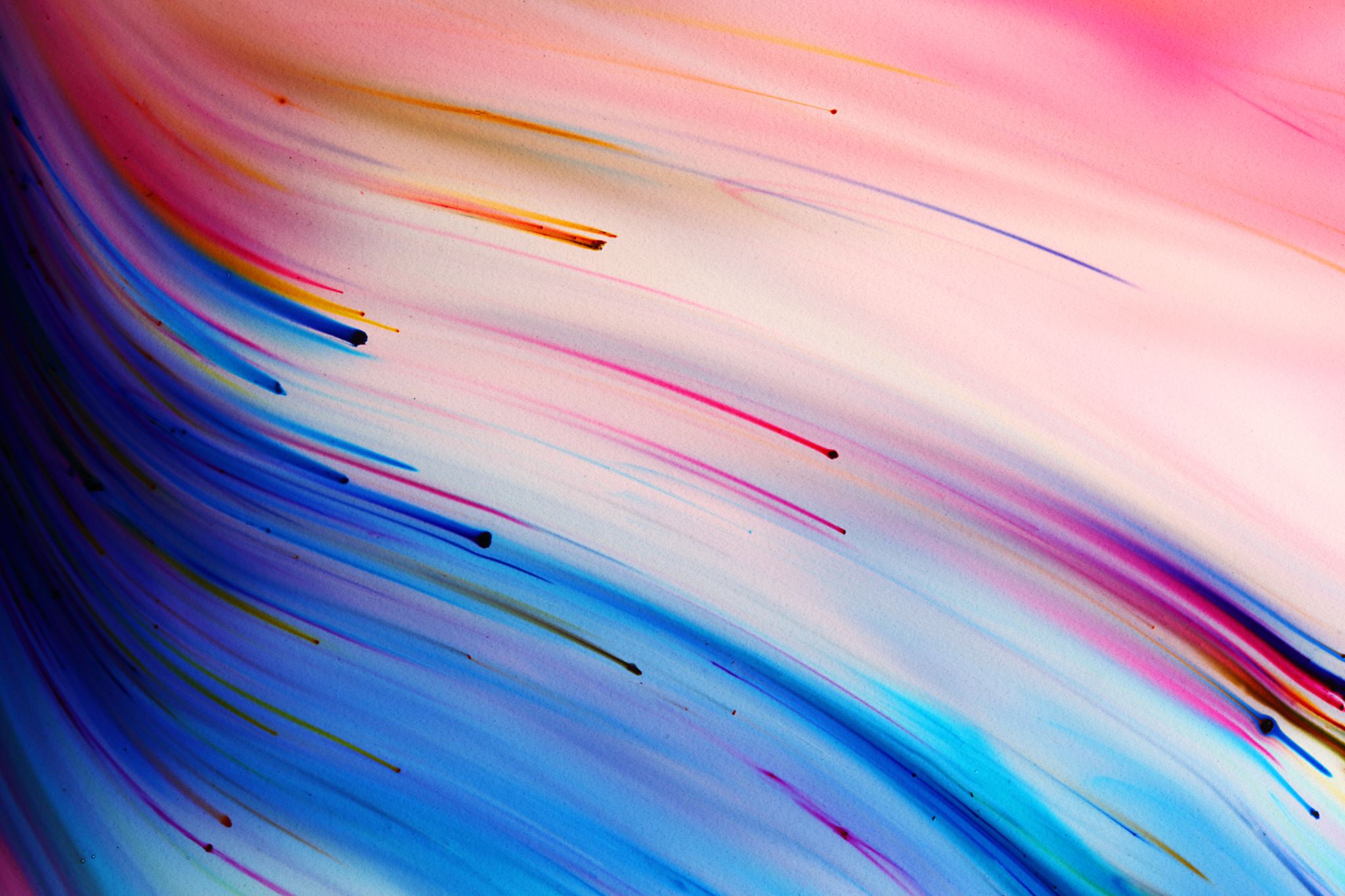 W2 - Homework
Due: Tuesday 16th March 2021
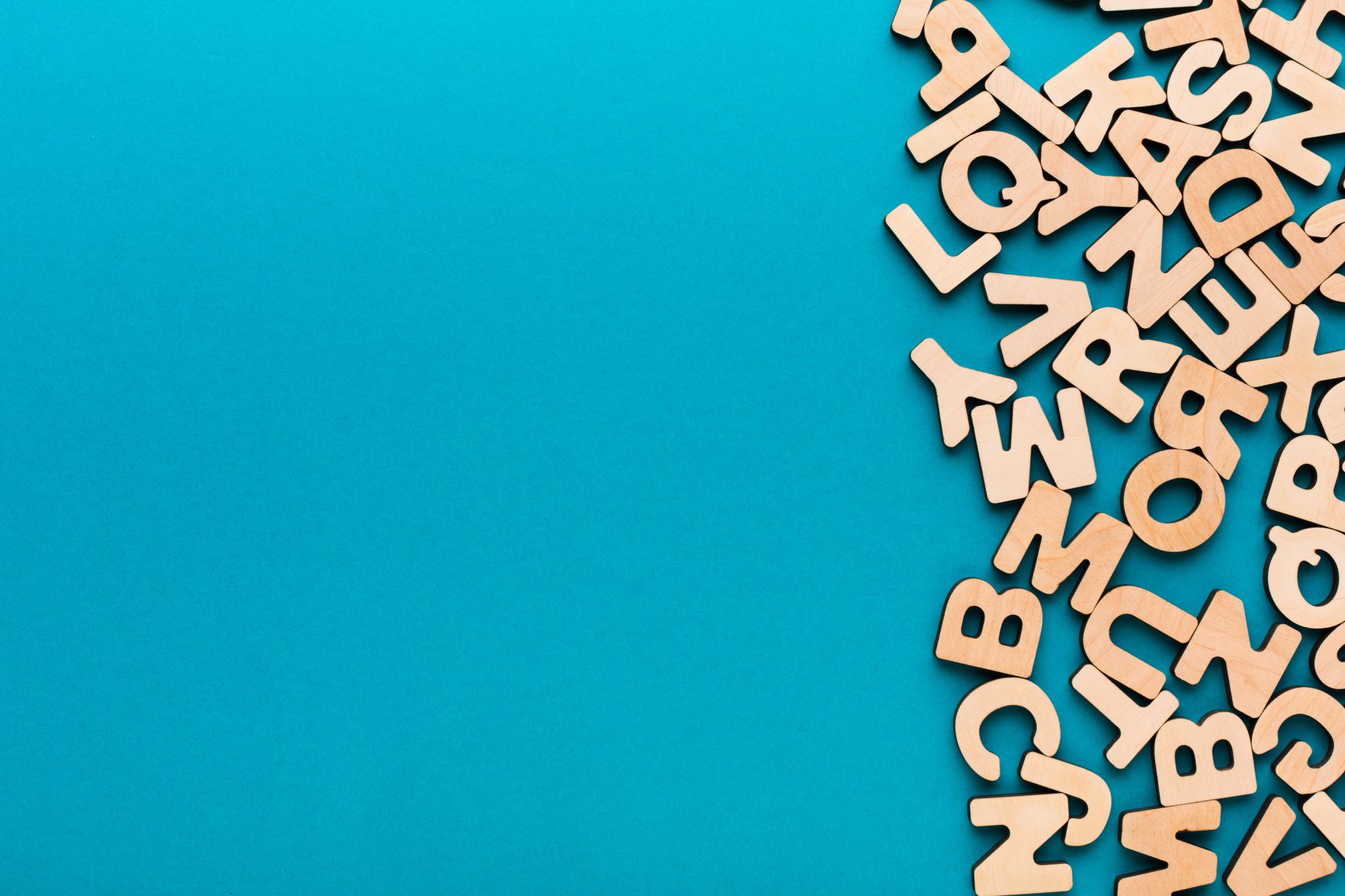 Spelling
Spelling test on Tuesday
Health
Popular 
Certain
Sentence 
Strange 
Positive 
Negative 
Although
Because 
Therefore
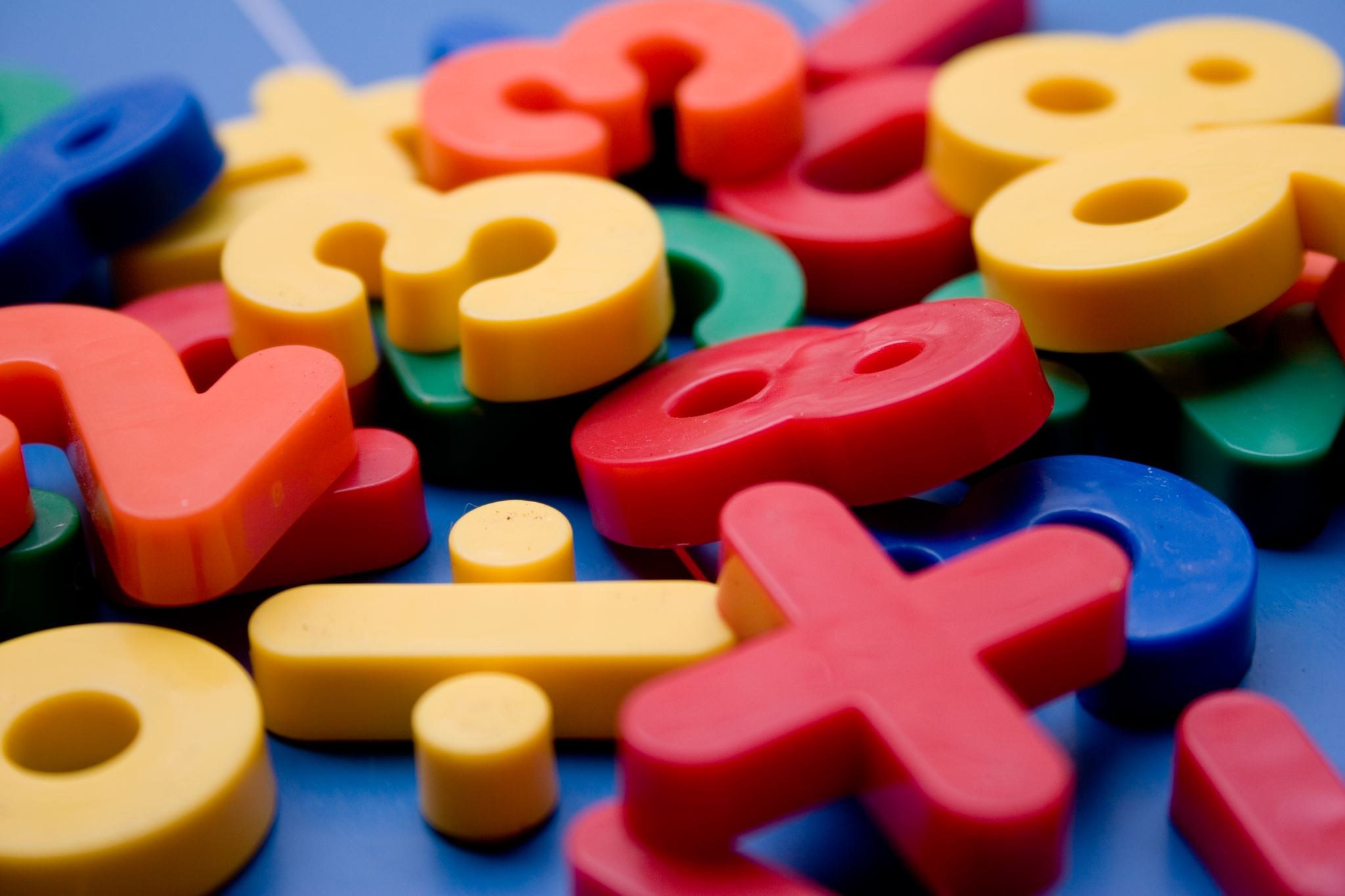 Maths y3/4
I would like you to practise some questions we did in our lessons this week on Multiplication and Division. 
Answer the questions in your homework book.
Y3
Y3
Y3
Y3
Y4
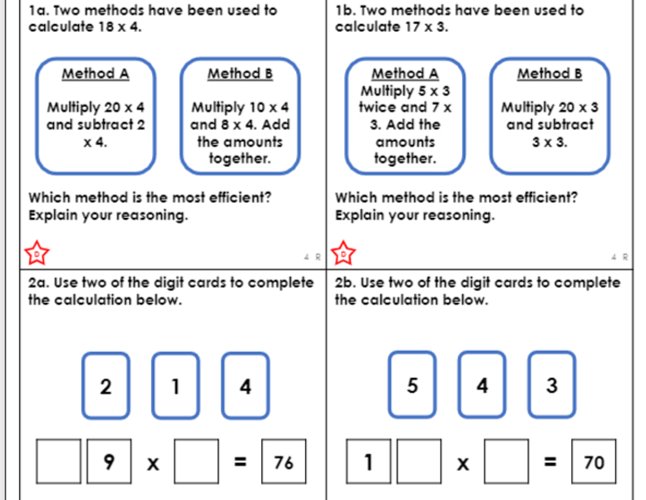 Y4
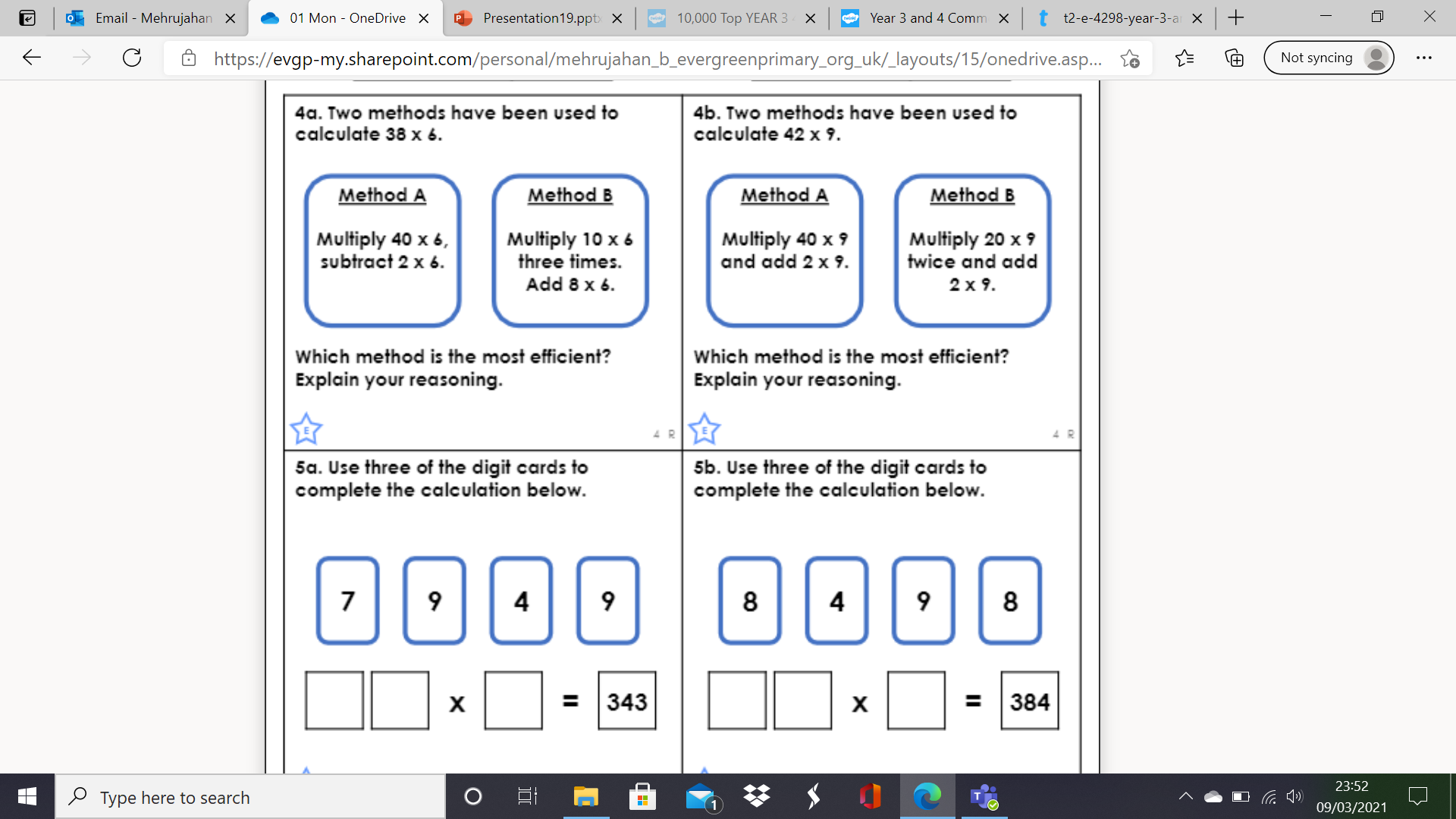 Y4
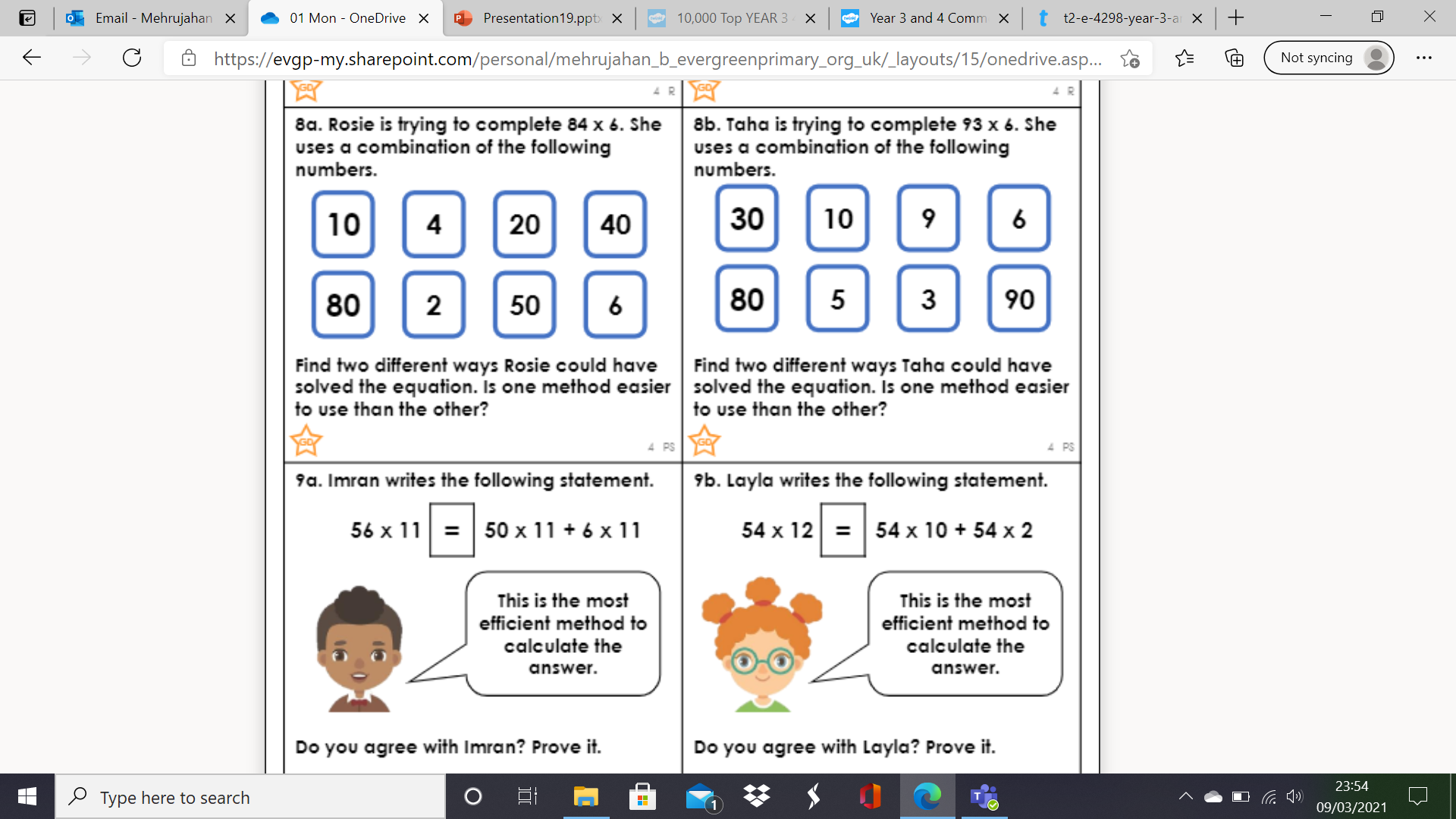